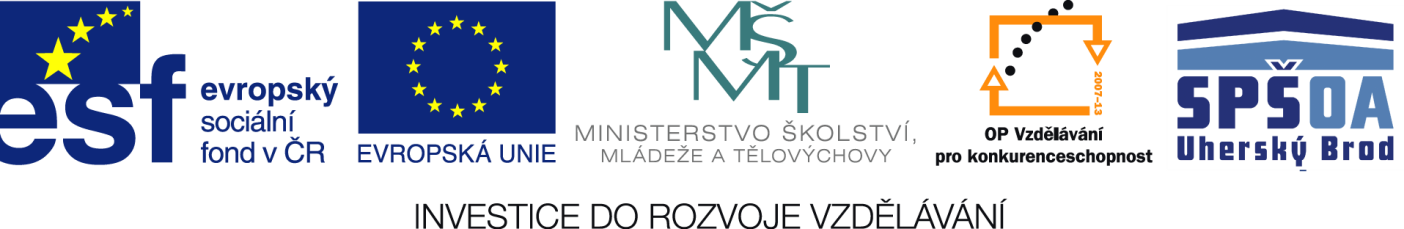 Anglicky v odborných předmětech"Support of teaching technical subjects in English“
Výukový program:  Mechanik - elektrotechnik

Název programu: 	Číslicová technika - mikroprocesory
		III.ročník, Mikrořadiče
		
Vypracoval: Vlastimil Vlček
Projekt Anglicky v odborných předmětech, CZ.1.07/1.3.09/04.0002
je spolufinancován Evropským sociálním fondem a státním rozpočtem České republiky.
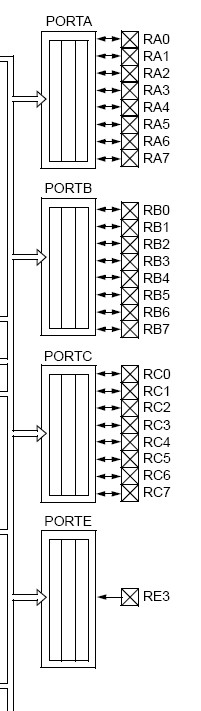 PORTY z hlediska programátora
Slouží ke komunikaci mikrořadiče s okolím (jediné piny, vyvedené z pouzdra, kromě napájení a obvodu oscilátoru)
Jsou namapovány do adresního prostoru datové paměti (patří mezi Speciální funkční registry – viz seznam SFR)
Směr toku dat porty je softwarově programovatelný a to na úrovni jednotlivých bitů portu.
Bit RE3 lze použít pouze jako vstup (standardně MCLR)!
PORTY PIC16F883
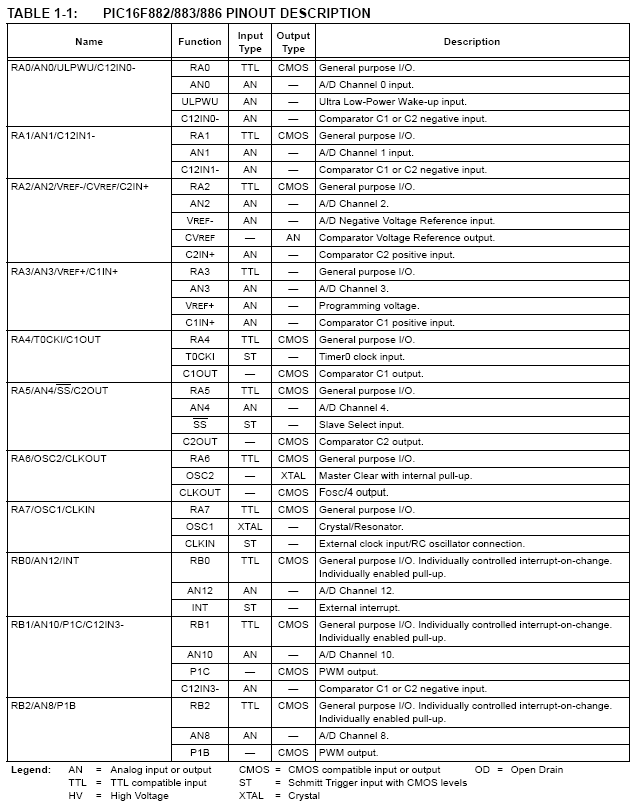 Ukázka tabulky (datasheet PIC16F883), popisující funkci pinů jednotlivých portů.

Všechny piny (s výjimkou pinů 8,19, 20) mohou být využity jako běžné digitální I/O linky nebo mohou mít jinou funkci – viz tabulka.
Funkce pinů je softwarově volitelná, a to i při běhu programu.

Piny 8,19, 20 jsou napájecí. 
Pin RA3 je pouze vstupní!

Směr toku dat se určuje zápisem do registrů TRIS.
Nastavení směru toku dat porty - registry TRIS
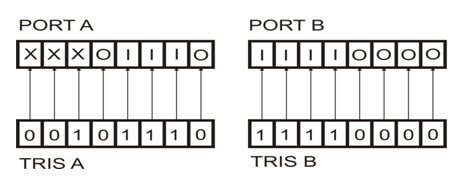 I = INPUT (data dovnitř)
O = OUTPUT (data ven)
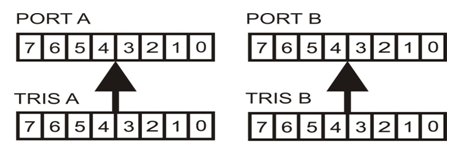 Pomůcka pro zapamatování:

1 = I = INPUT
0 = O = OUTPUT
Směr toku dat je možno nastavit pro každý pin portu zvlášť, a to kdykoliv, i v probíhajícím programu.
Porty – blokové schéma
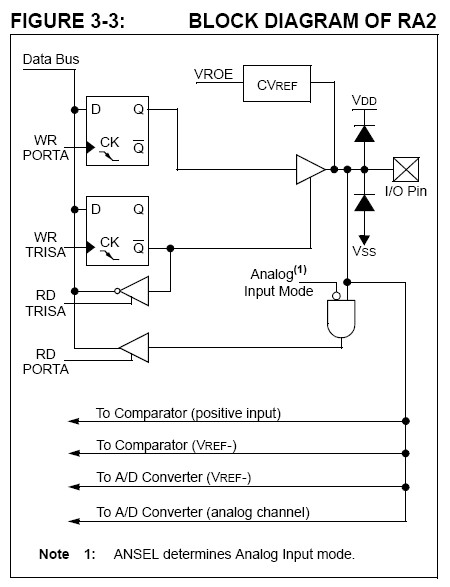 Klopné obvody typu D tvoří tzv. výstupní „latch“ registr.  Data, zapsaná z datové sběrnice,  jsou na I/O pin  uvolněna teprve otevřením hradla, řízeného výstupem registru TRIS.
Inicializace portů
Inicializace portů se  provádí na začátku programu:
Nastavení typu portu (analogový nebo digitální)
Nastavení směru toku dat jednotlivých bitů portu

Příklad programu v assembleru pro inicializaci portu A:

BANKSEL	ANSEL			;vypnutí analogových periferií =>
CLRF		ANSEL		;všechny porty = digital I/O
CLRF		ANSELH 
BANKSEL	TRISA			;nastavení směru toku dat portu A:
MOVLW		B’00001111’	;RA <7:4> = výstup, 
MOVWF		TRISA		;RA <3:0> = vstup
BANKSEL	PORTA			;nastavení banky 0 - práce s porty
Hlavní zásady pro práci s porty
Ošetření nezapojených vstupních pinů portů:
Hardwarově:
Připojením pinu na zemnicí potenciál
Připojením pinu přes rezistor na kladné napájecí napětí

Softwarově:
 Nastavením pinu do výstupního režimu (pozor – pak jej není možno uzemnit!)

Ochrana proti proudovému  přetížení výstupních pinů:
Omezovacím rezistorem
Proudovým zesílením (spínací tranzistor)
Izolovaným oddělovacím prvkem (optočlen)
Shrnutí učiva
Jaká je úloha portů v mikrořadiči?
Kolik portů obsahuje mikrořadič PIC16F883 a jak jsou označeny?
Jaká je bitová šířka portu?
Je směr toku dat porty pevně určen vnitřním zapojením mikrořadiče?
Jsou všechny porty a jejich jednotlivé bity vždy a za všech okolností dostupné?
Shrnutí učiva
Jaká je úloha registrů TRIS?
Z jakých důvodů se provádí tzv. inicializace portů?
Je třeba nějak ošetřit nezapojené piny portu? Pokud ano, jak?
Z dokkumentace zjistěte maximální povolený proud jednoho pinu portu ve výstupním režimu a maximální povolený proud celého portu! Jaký důležitý poznatek z těchto informací vyplývá?
Použitá literatura
Datasheet Microchip PIC16F882/883/884/886/887 DS41291E (http://www.microchip.com)
Jiří Hrbáček: Mikrořadiče PIC16CXX a vývojový kit PICSTART (BEN – technická literatura, Praha 2001 3. dotisk 4. vydání) 
Jiří Hrbáček: Komunikace mikrokontroléru s okolím  1 ((BEN – technická literatura, Praha 2002)